Diapositiva de recursos humanos 1
Consideraciones psicosociales y de salud durante el brote de COVID-19
AYUDA PSICOLOGICA A LA PERSONA CON COVID 19
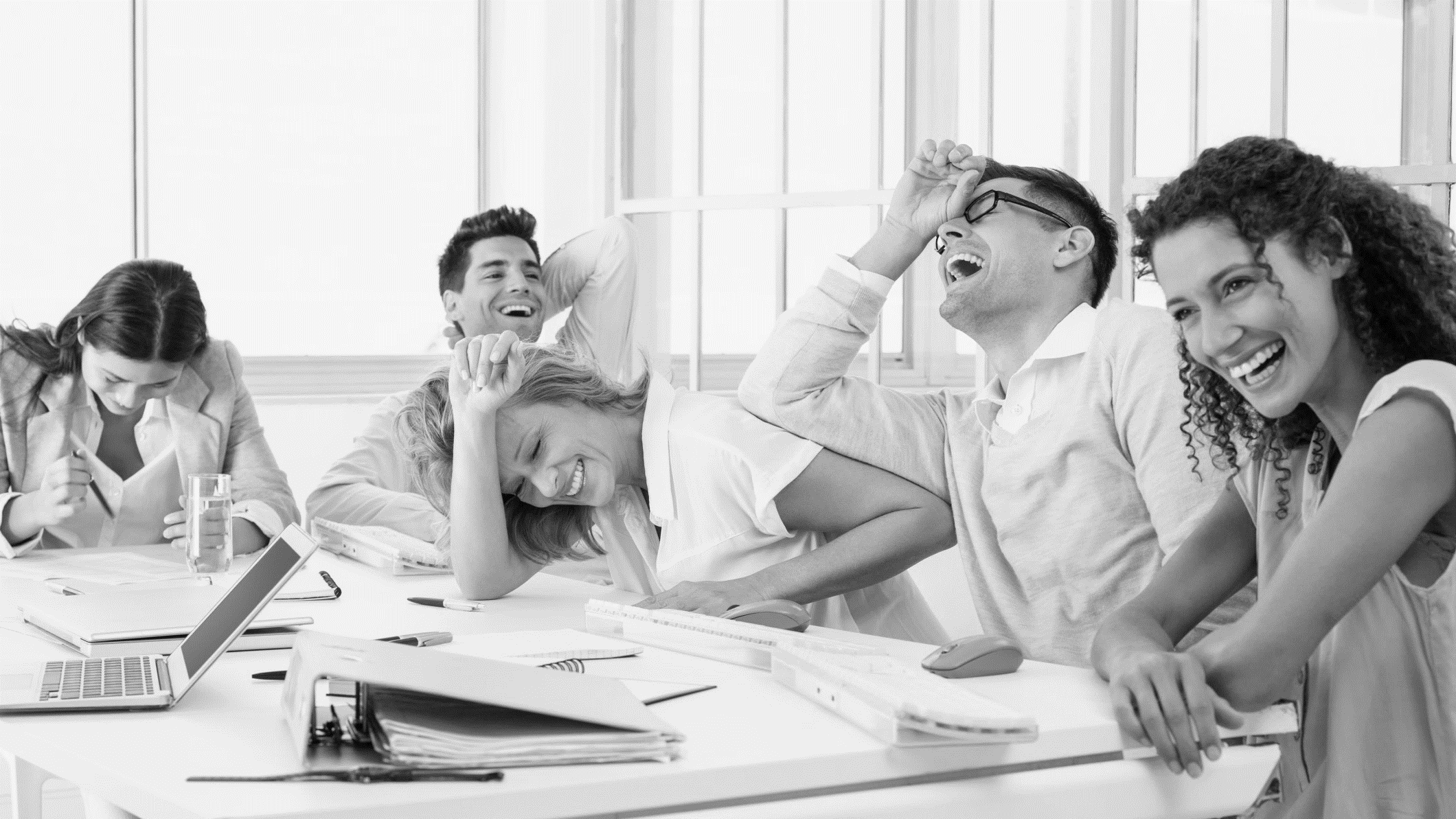 PRIMERA AYUDA PSICOLÓGICA (APA)
Diapositiva de recursos humanos 3
LA APA SUPONE :
brindar ayuda y apoyo prácticos, de manera no invasiva;
ayudar a las personas a atender sus necesidades básicas (por ejemplo, comida y agua,
información);
Según Esfera (2011) y IASC (2007), se . describe una respuesta
humana, de apoyo a otro ser humano que está sufriendo y que puede necesitar ayuda.
evaluar las necesidades y preocupaciones;
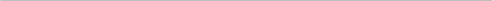 reconfortar a las personas y ayudarlas a sentirse calmas;
escuchar a las personas, pero no presionarlas para que hablen;
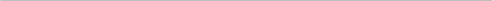 ayudar a las personas para acceder a información, servicios y apoyos sociales; y
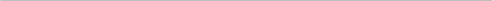 proteger a las personas de ulteriores peligros.
Diapositiva de recursos humanos 6
LA AYUDA RESPONSABLE REQUIERE CUATRO ASPECTOS
PRINCIPALES:
RESPETAR LA SEGURIDAD, LA DIGNIDAD Y LOS DERECHOS
ADAPTAR LA PROPIA ACCIÓN A LA CULTURA DE LAS PERSONAS
CONSIDERAR OTRAS MEDIDAS DE RESPUESTA A LA EMERGENCIA
CUIDARSE A UNO MISMO
Diapositiva de recursos humanos 10
NECESITAMOS QUE TODOS PUEDAN CONTENER A LAS PERSONAS CON COVID 19, VOS PODES SUMATE A LA SALUD